Powiatowy Konkurs Chemiczny
„Katalizator 2019”
Jolanta Nowak
05.04.2019 r.
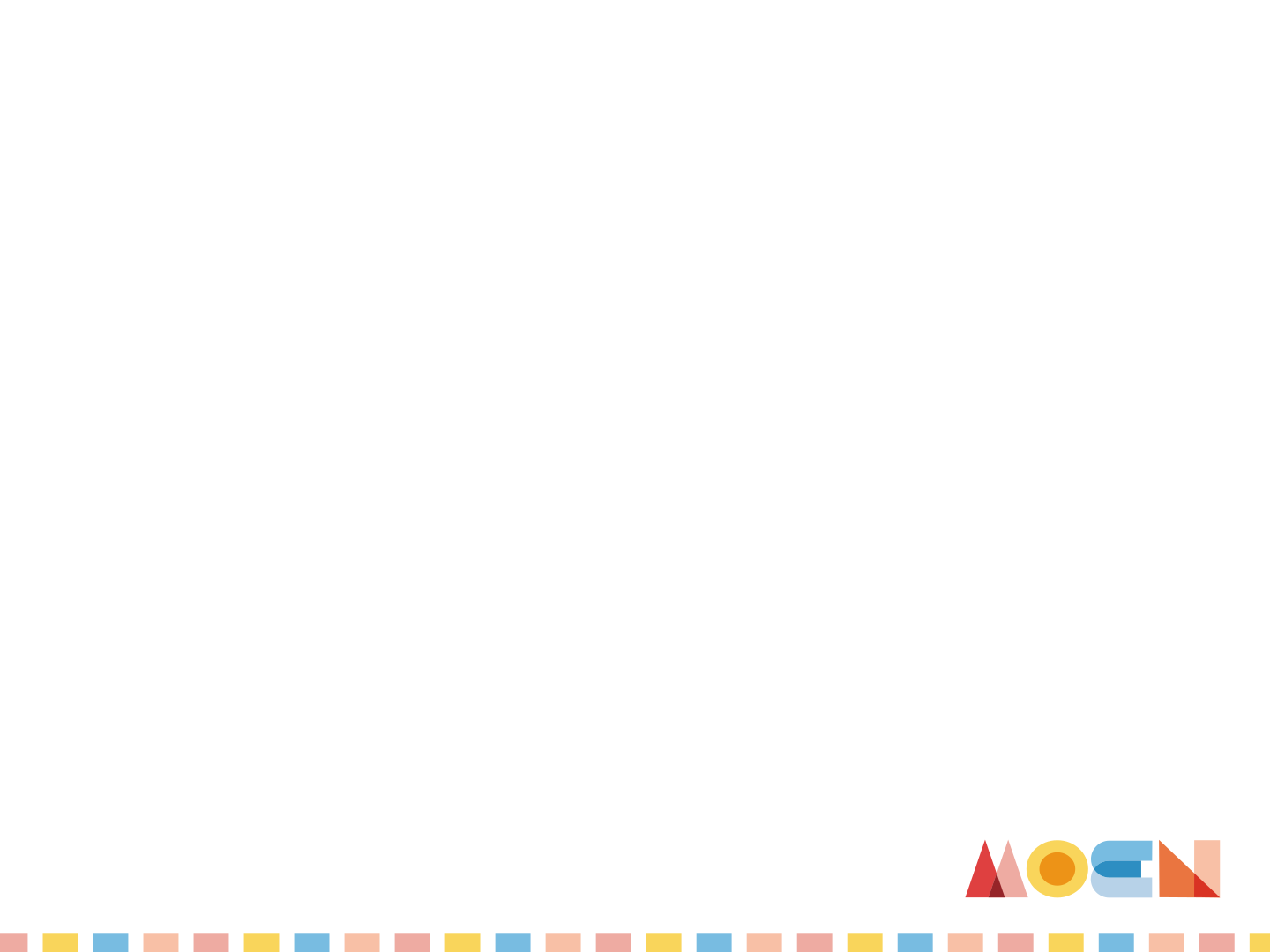 Organizatorzy konkursu
Miejski Ośrodek Edukacji Nauczycieli   
    w Bydgoszczy
 Zespół Szkół nr 7
 Szkoła Podstawowa nr 38
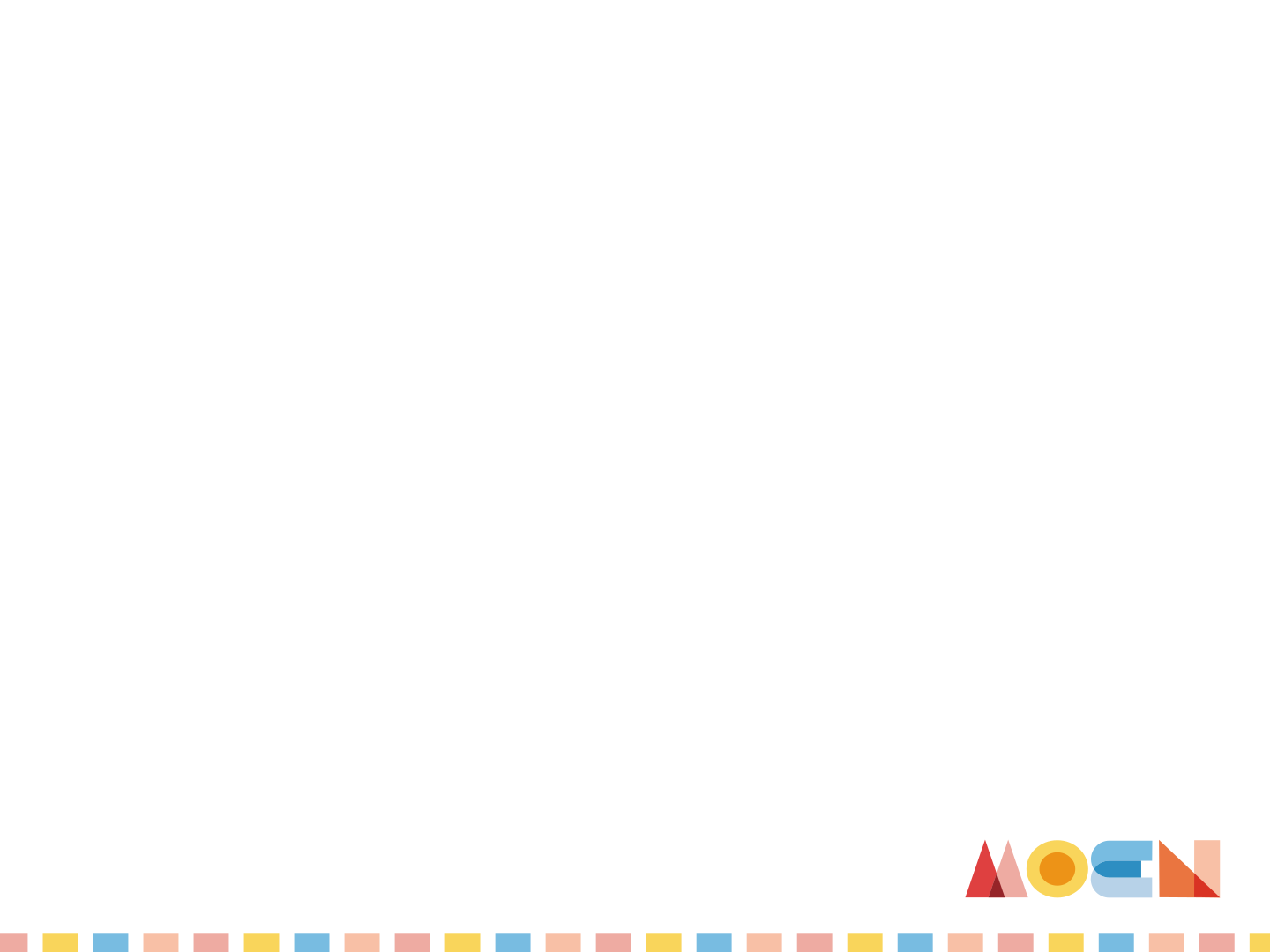 Przebieg konkursu
Konkurs przebiegał w 2 etapach:
 Do udziału w konkursie powiatowym szkoły mogły
 zgłosić 3 uczniów (reprezentantów)
     I etap – zadania otwarte i zamknięte, trwał 60 minut.
                   Uczniowie, którzy uzyskali co najmniej
                   75% punktów zostali zakwalifikowani 
                    do  II etapu 
     II etap – test pisemny trwający 60 minut –
                     wyłonienie laureatów oraz finalistów (co 
                     najmniej 40% punktów w II etapie) konkursu
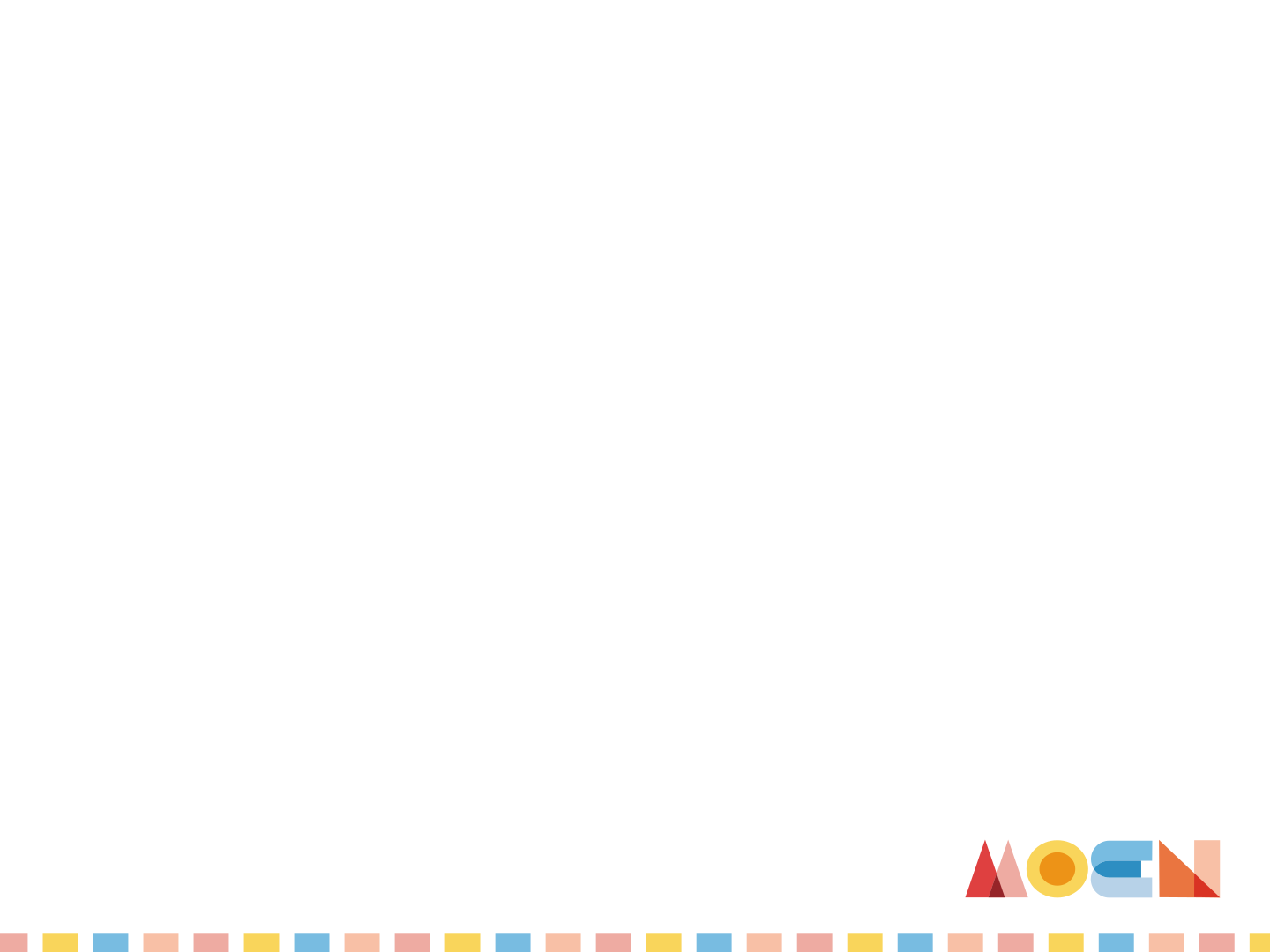 Uczestnicy konkursu
W konkursie wzięło udział  94 uczniów z 44 szkół powiatu bydgoskiego -55 uczniów  z 27 szkół podstawowych oraz 39 gimnazjalistów (17 szkół) 
Gimnazjum z Osielska, z Serocka, z Białych Błot, Bydgoskie Gimnazjum Klasyczne, I Katolickie Gimnazjum, Gimnazjum nr 3, nr 17, nr 33, nr 38, nr 46, nr 48, nr 51, nr 53, Gimnazjum w ZS nr 24, Gimnazjum przy SP 30, przy SP nr 19, Gimnazjum w Szkołach Innowacji Edukacyjnej.
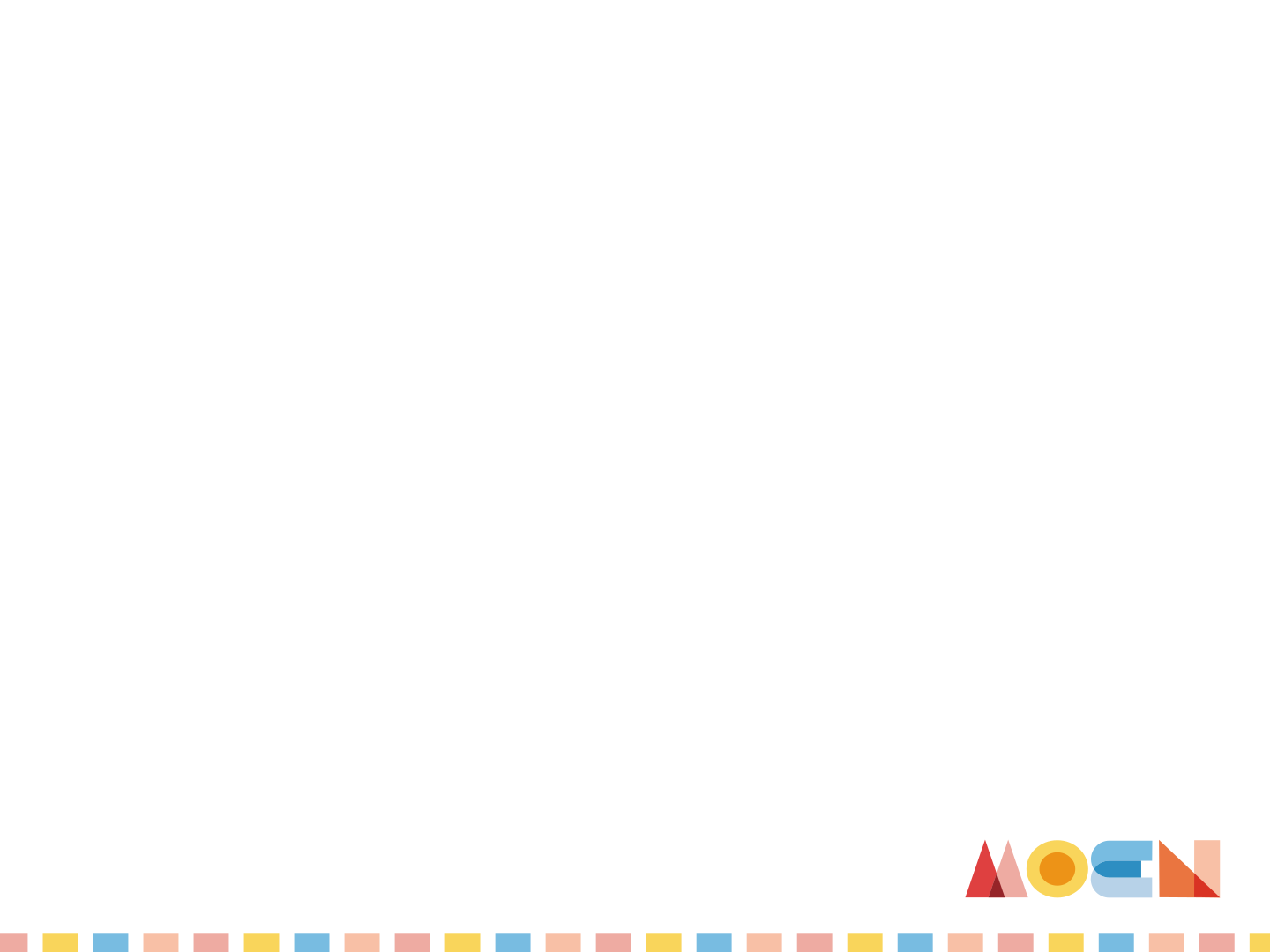 Uczestnicy konkursu
Szkoły podstawowe:
    SP  z Białych Błot, SP z Dąbrowy Chełmińskiej, SP z Ostromecka,                        SP z Dobrcza, Międzynarodowa Szkoła Podstawowa, Katolicka Szkoła Podstawowa, SP nr 2, nr 9, nr 13, nr 18, nr 19, nr 20,             nr 25, nr 30, SP nr 31, nr 35, nr 38, nr 40,               nr 41, nr 44, nr 46, nr 48, nr 58, nr 60, nr 63,       nr 65, nr 66.
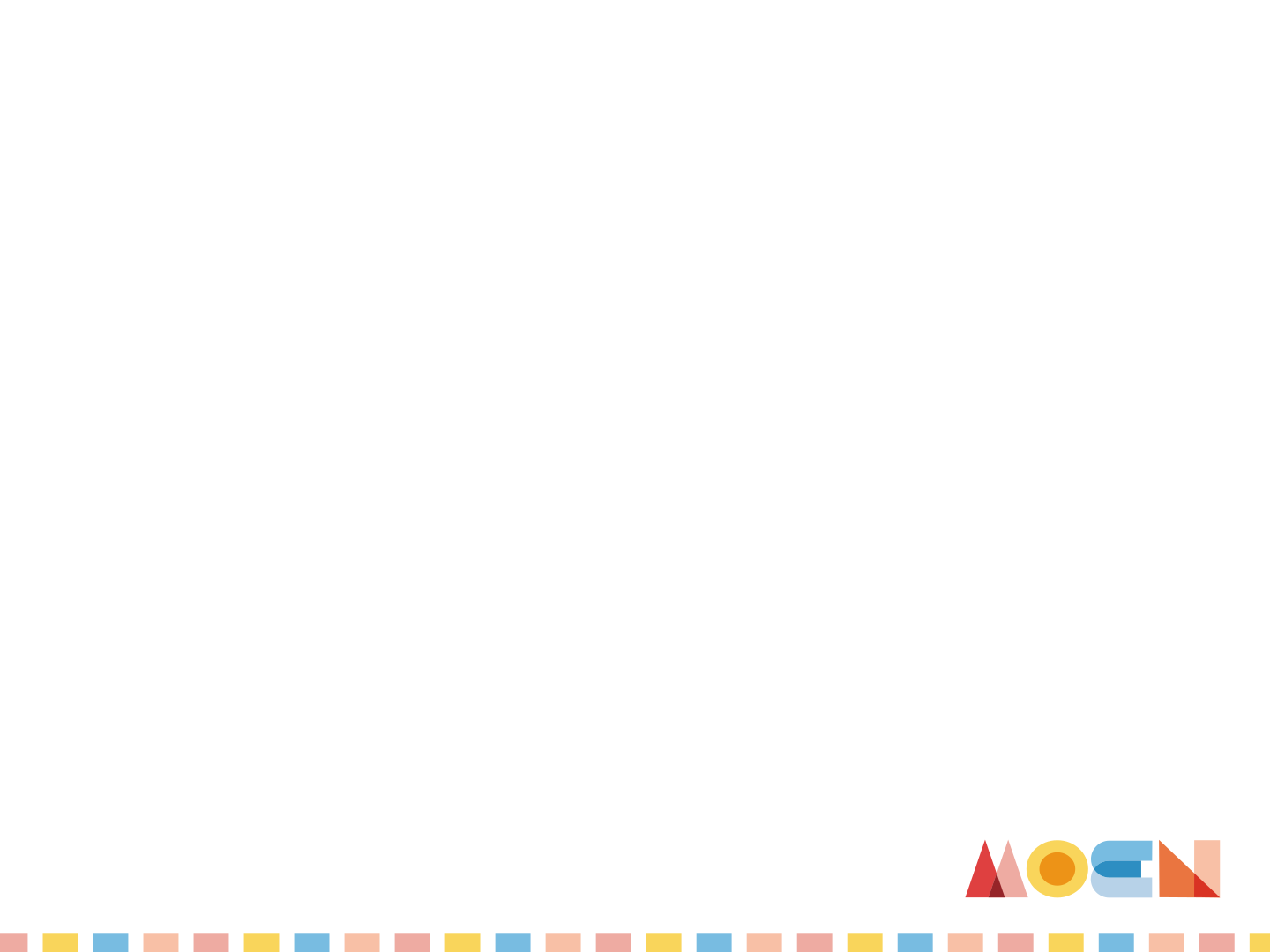 Wyniki 1 etapu –szkoły podstawowe
17 uczniów  z  55 uzyskało wynik, co najmniej              
75 %punktów  i zakwalifikowało się do II etapu konkursu.
Najlepsze wyniki w I etapie uzyskali:
Maja Michalska  (SP nr 31 w Byd.) 100% punktów
Bogusz Paradowski  (SP nr 66)  96% punktów
Wiktoria Jachalska  (SP  Katolicka) 94% punktów
Julia Gierszewska  (SP 20)  94 % punktów
Krzysztof Łanoch  (SP w Dąbrowie Cheł.) 92% pkt.
Piotr Migdalski  (SP Katolicka)  90 % punktów
Kacper Haftkowski (SP 46)  90 % punktów
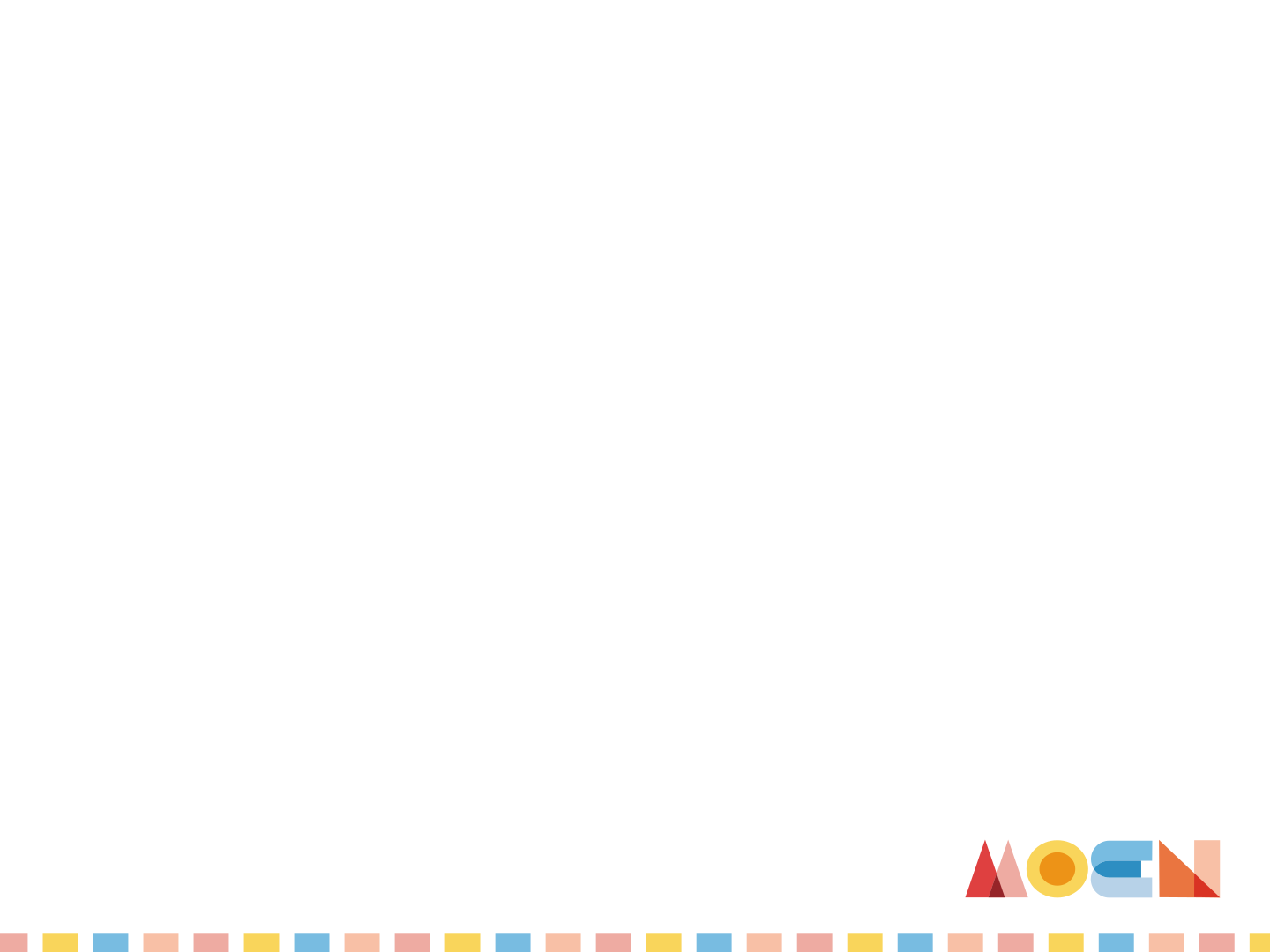 Wyniki I etapu konkursu - gimnazjum
17 uczniów z 39 uzyskało wynik, co najmniej 
75 % punktów i zakwalifikowało się do II etapu 
konkursu.
Najlepsze wyniki w I etapie uzyskali:
 Julia Błaszyk  (Gim nr 46) 92% punktów
Oliwia Folkmar  (Gim nr 48)  90% punktów
Krzysztof Dzierżykroj –Lipowicz  (Gim nr 46)  86% 
Tymoteusz Wiśniewski (Gim nr 51)  82% pkt.
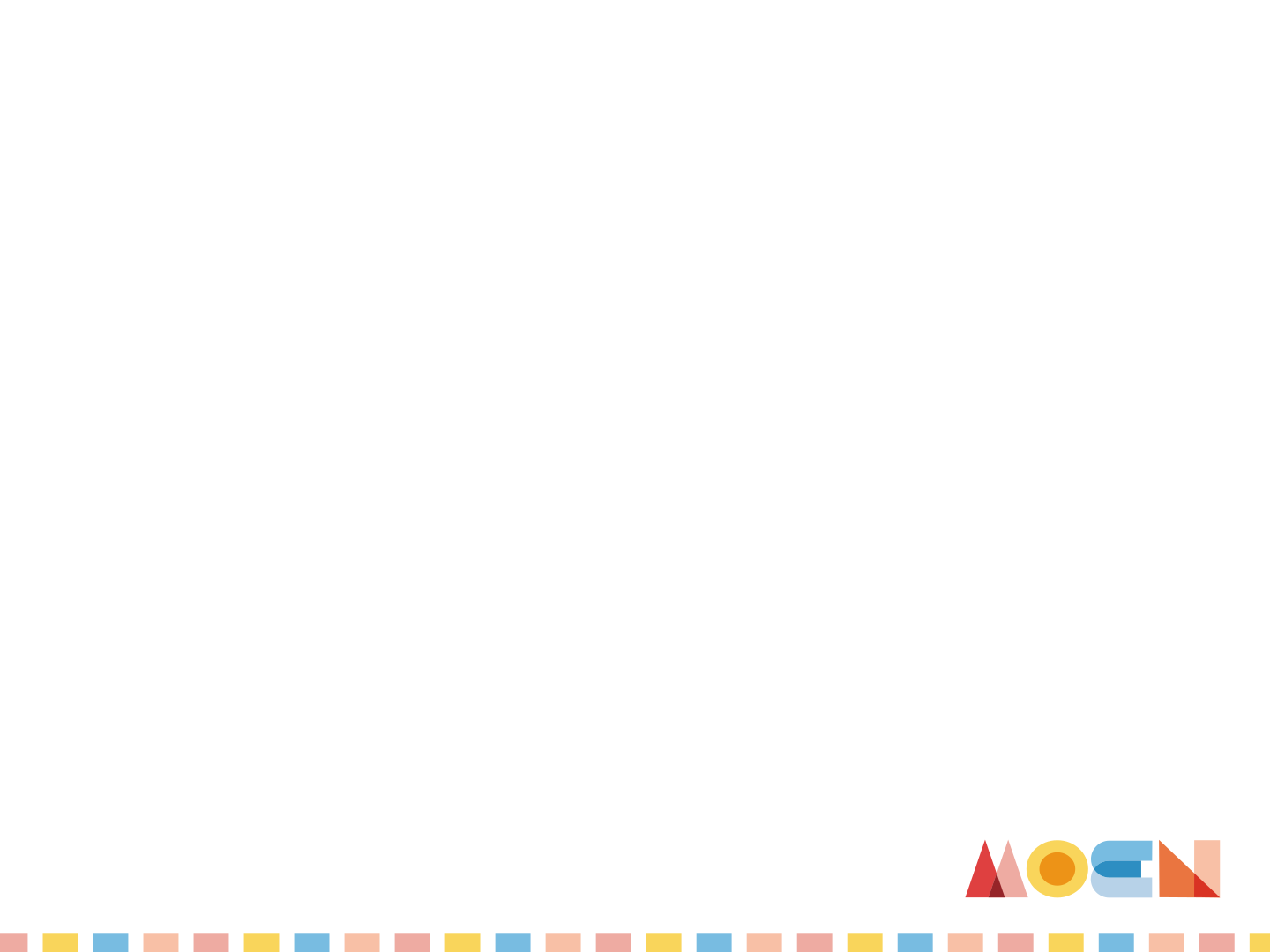 Skład Komisji Konkursowej
Jolanta Nowak –przewodnicząca
Członkowie:
    p. Violetta Pubanz, p. Joanna Cieślewicz,                          p. Kamilla Tuzińska,  p. Beata Kolak – Szlęzak,              p. Teresa Uklejewska, p. Magdalena Koralewska,          p. Jolanta Gizler
  
  Komisja sprawdzała, punktowała prace uczniów oraz podejmowała decyzje o zakwalifikowaniu uczniów do II etapu konkursu i ustaleniu listy laureatów i finalistów.
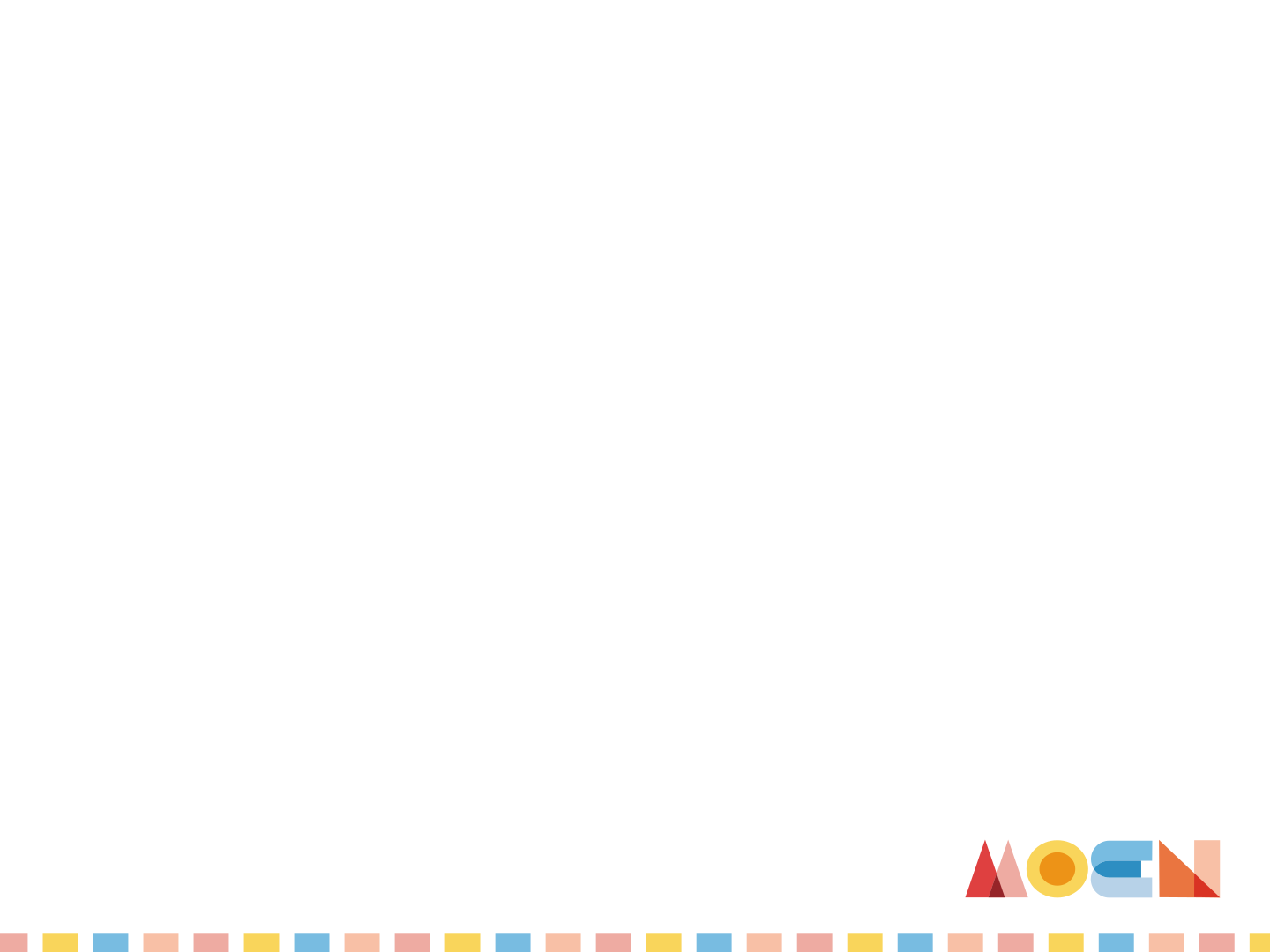 Laureaci Powiatowego Konkursu Chemicznego „Katalizator  2019” -SP
96% punktów – I miejsce
Maja Michalska  (SP nr 31 z oddziałami sportowymi)

     94 % punktów – II miejsce
Wiktoria Jachalska  (ZS Katolickich )  
Bogusz Paradowski  (SP nr 66)  
    
     92 % punktów – III miejsce
Julia Gierszewska (SP nr 20 )                                                                  

 Gratulujemy !
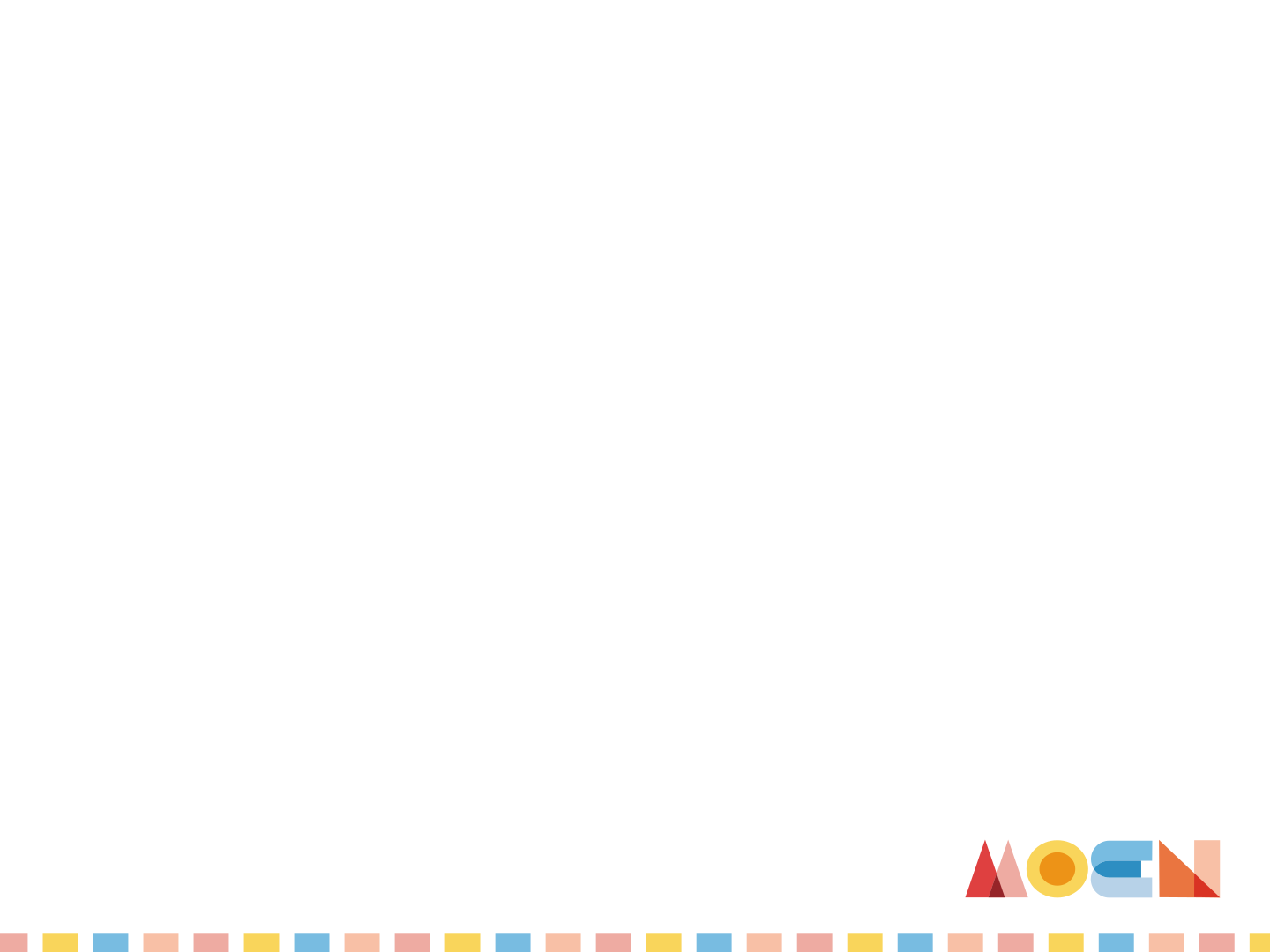 Laureaci Powiatowego Konkursu Chemicznego „Katalizator  2019” -Gim
98% punktów – I miejsce
Oliwia Folkmar  (Gim nr 48)

     94 % punktów – II miejsce
Julia Błaszyk  (Gim nr 46 )  

     84 % punktów – III miejsce
 Emilia Cieszyńska (Gim nr 48 )
 Kinga Pańka  (Bydgoskie Gimnazjum Klasyczne) 
Olga Śmigielska  (Gim nr 48)                                                              
                                                             
 Gratulujemy !
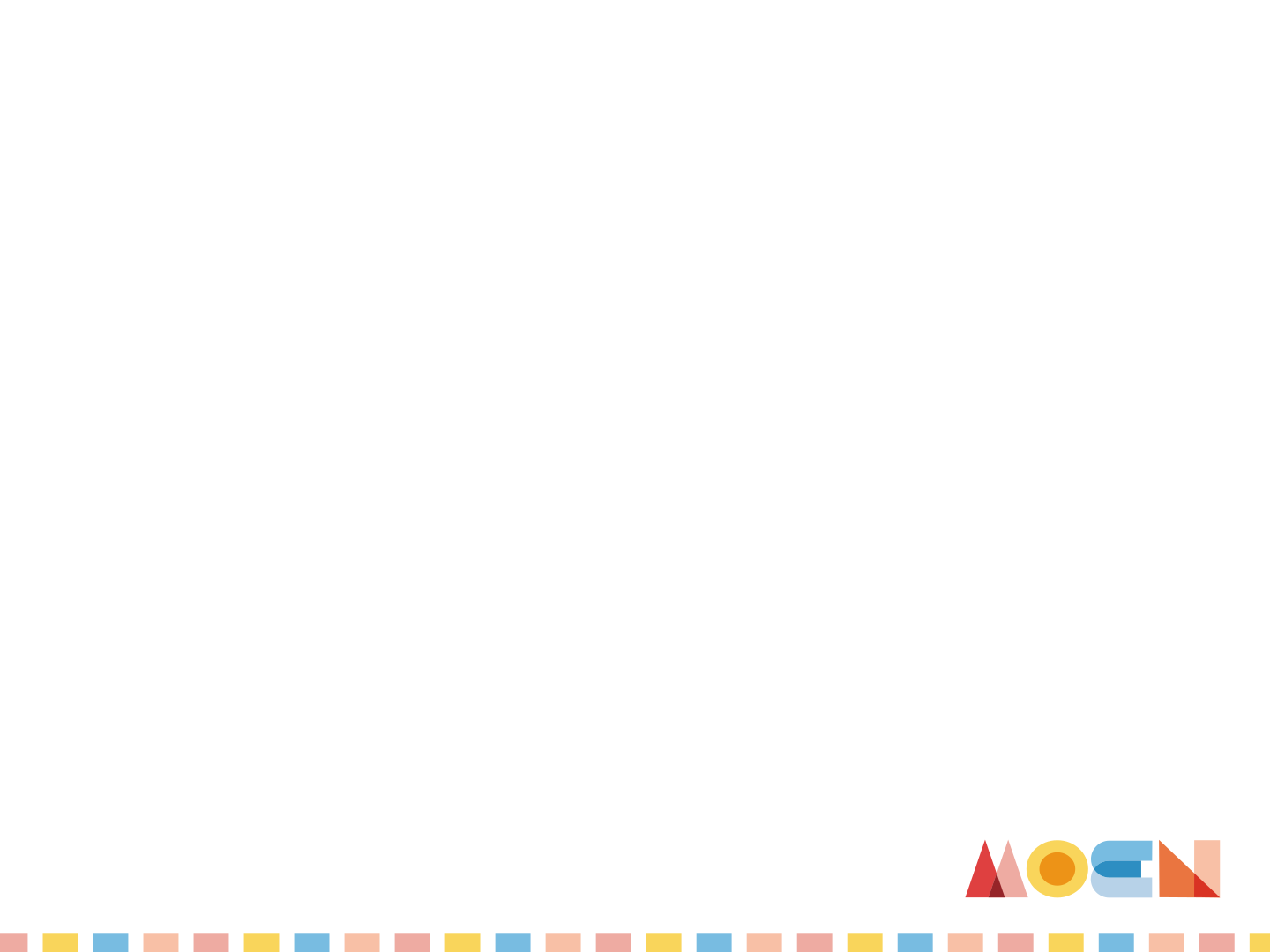 Uczniowie wyróżnieni w konkursie „Katalizator  2019” -SP
Krzysztof Łanoch  (ZS w Dąbrowie Chełmińskiej)
Piotr Migdalski  (ZS Katolickich ) 
Urszula Mądzielewska  (SP nr 25 )
                                                             
                                                             
 Gratulujemy !
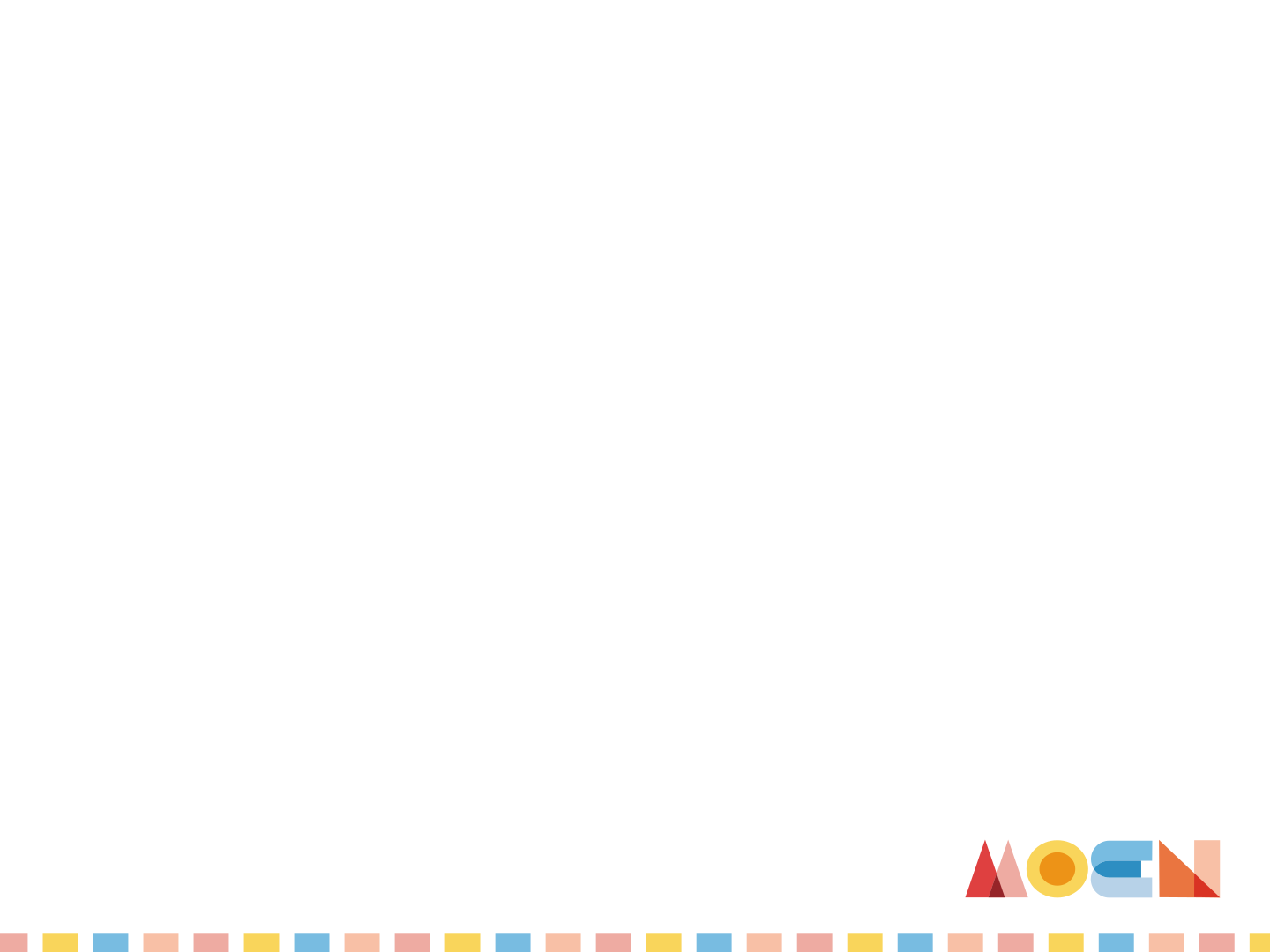 Uczniowie wyróżnieni w konkursie „Katalizator  2019” -Gim
Zuzanna Opozda  (Gim nr 53)
Wiktoria Wrzesińska  (Gim nr 53 ) 
Michał Szczukowski  (Gim w Białych Błotach )
                                                             
                                                             
 Gratulujemy !
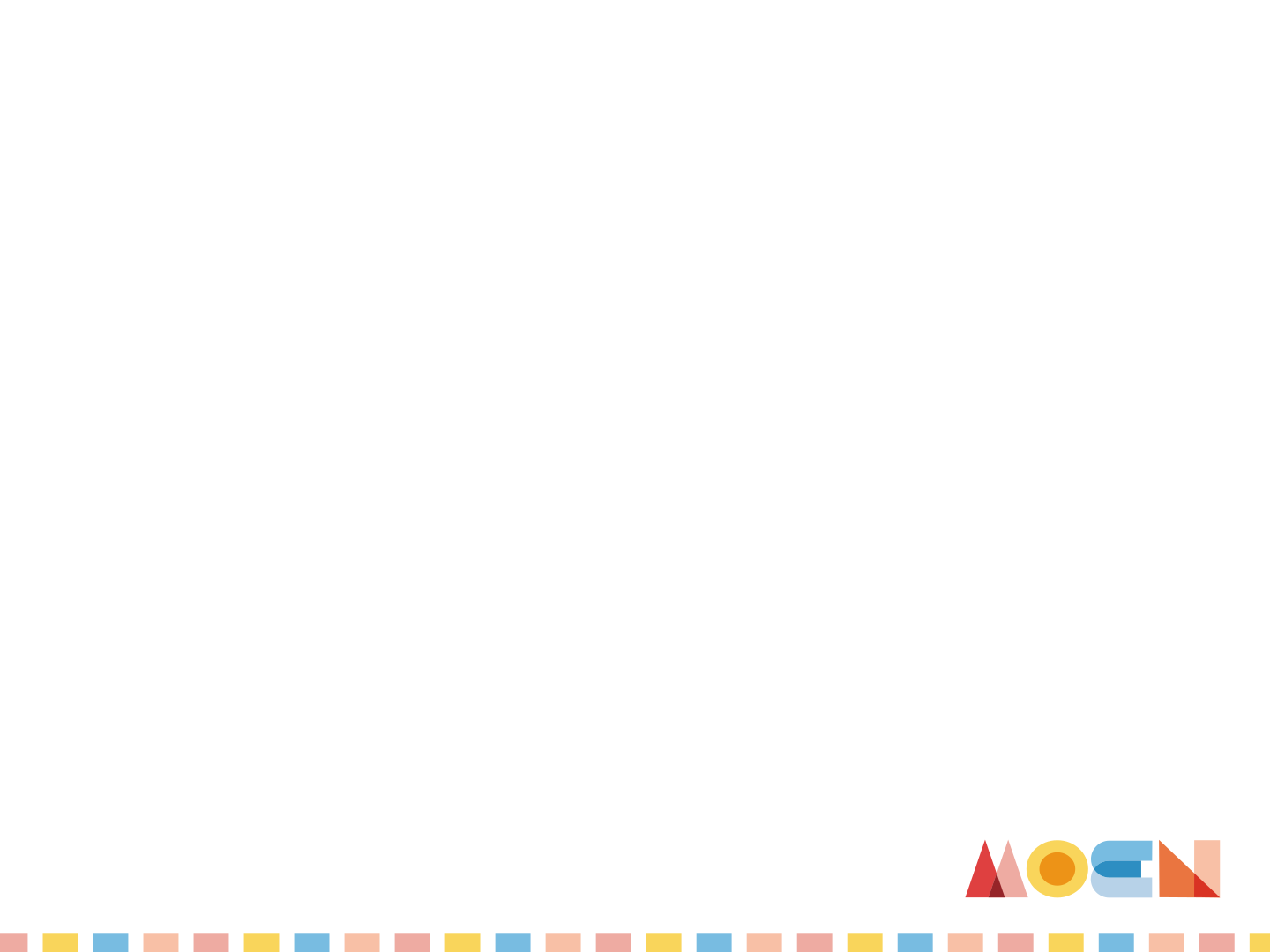 Nauczyciele laureatów z gimnazjum
p. Teresa Uklejewska (Gim nr 48)
p. Magdalena Koralewska (Gim nr 46)
p. Violetta Pubanz ( BGK )


Serdecznie Gratulujemy!
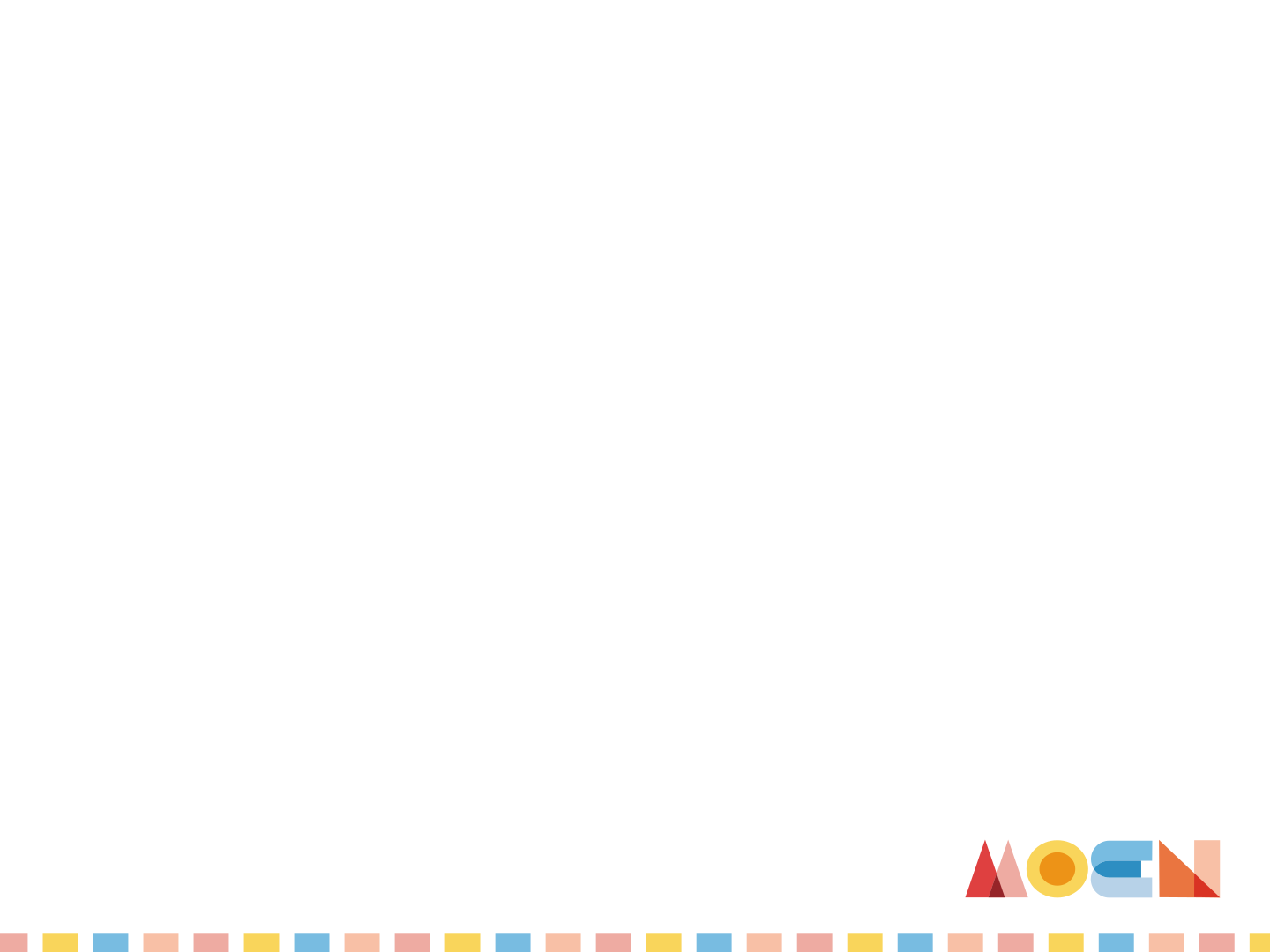 Nauczyciele laureatów ze SP
p. Wioleta Falkowska (SP nr 31)
p. Małgorzata Małaczyńska (SP nr 66)
p. Magdalena Halliop-Dyhid (ZS Katolickich)
p. Iwona Zasieczna (SP nr 20)


Serdecznie Gratulujemy!
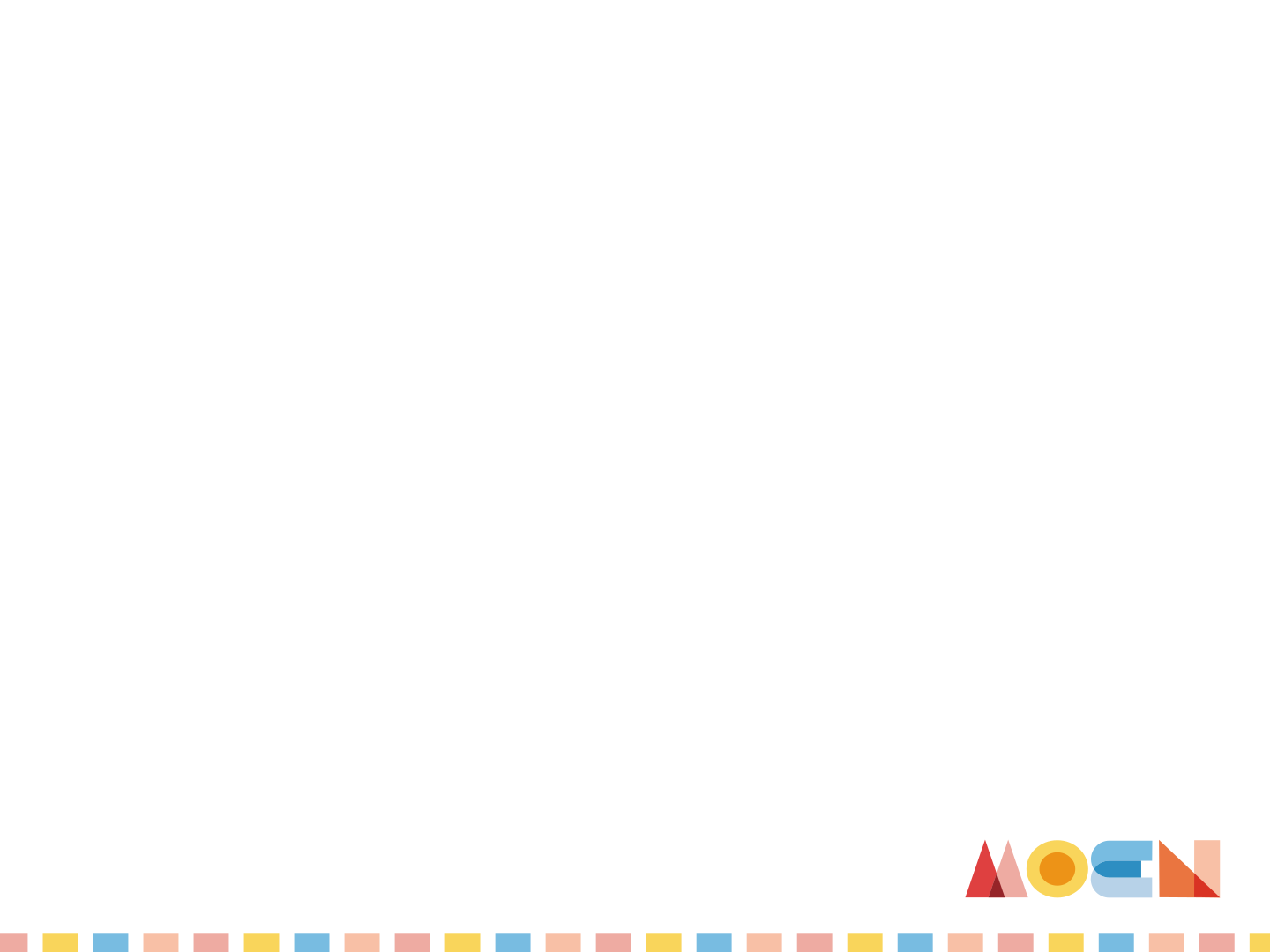 Nauczyciele wyróżnionych uczniów
p. Renata Karwowska (Gim w Białych Błotach)
p. Lucyna Mikulska (Gim nr 53)
p. Bogusława Wierzcholska (ZS w Dąbrowie Chełmińskiej)
p. Joanna Cieślewicz (SP nr 25)
p. Magdalena Halliop-Dyhid  (ZS Katolickich)

Serdecznie Gratulujemy!
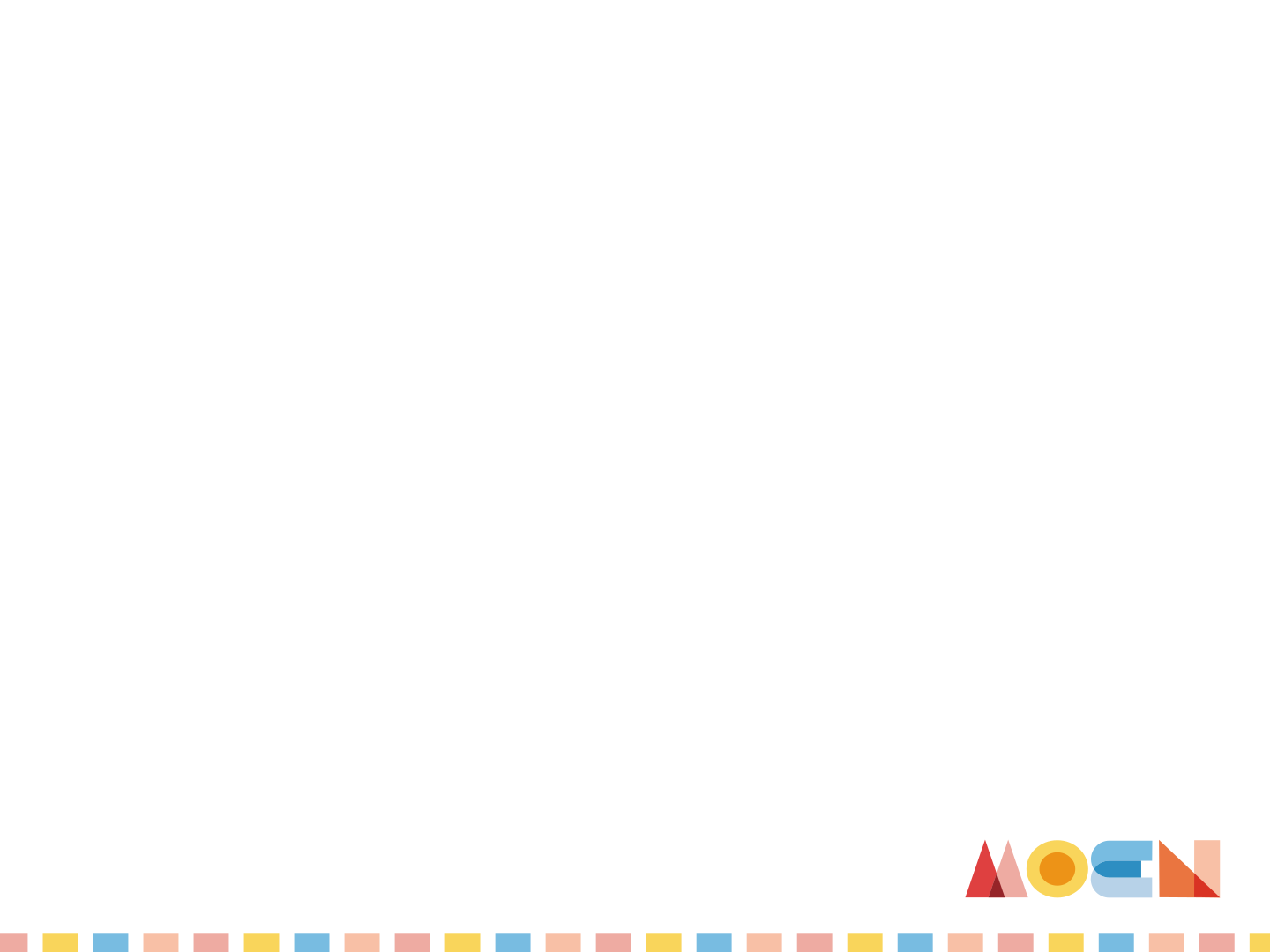 Średnie wyniki w konkursie
Szkoła podstawowa:                                     Średni wynik w I etapie  – 58 %                   Średni wynik w II etapie  –76 %

Gimnazjum:                                                  Średni wynik w I etapie  –  60 %                 Średni wynik w II etapie  – 80 %

Serdecznie Gratulujemy !
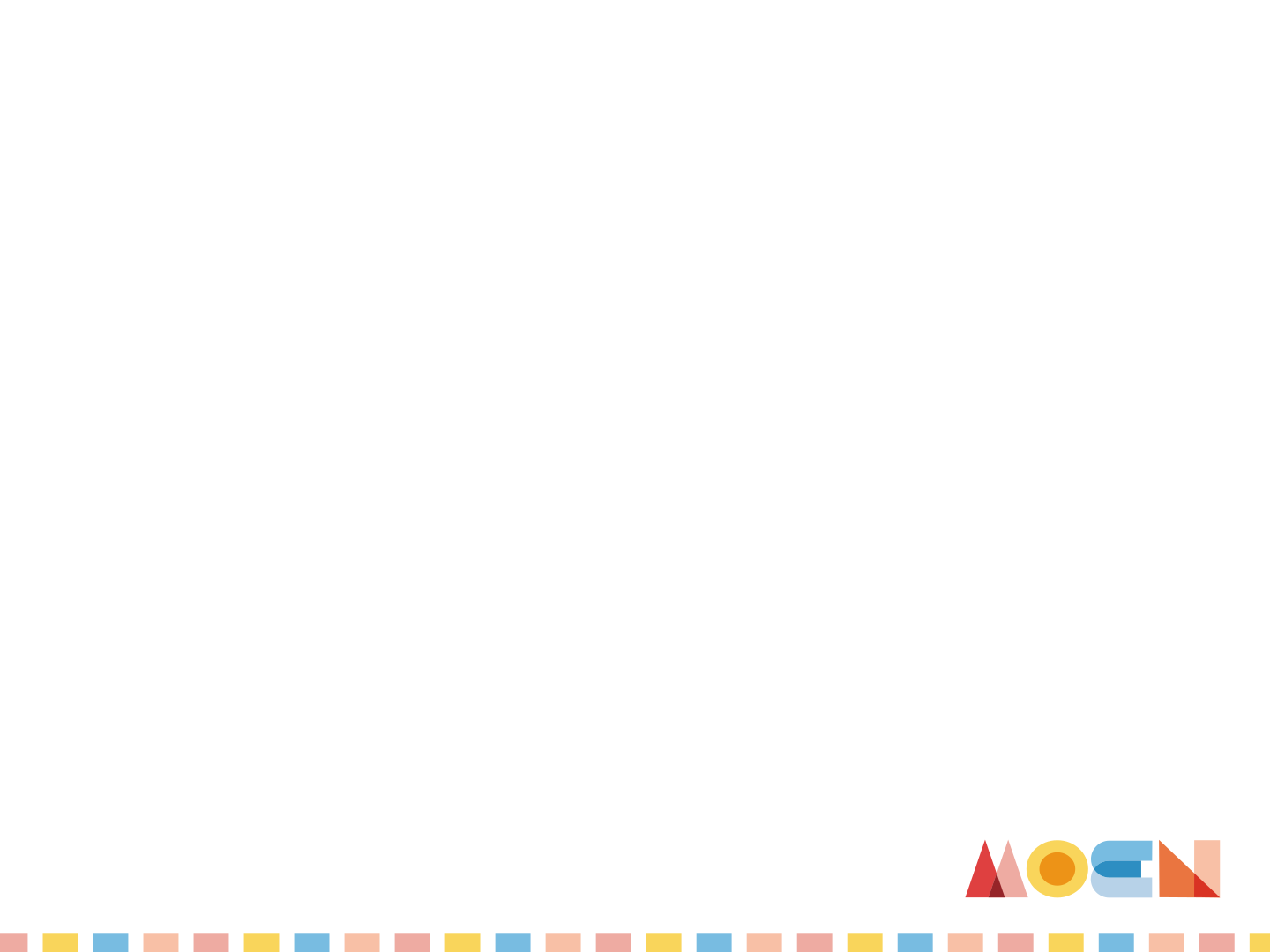 Najtrudniejsze zadania konkursowe szkoła podstawowa
Wybrać z podanego zestawu , te substancje, które po zmieszaniu z wodą tworzą roztwory o pH ˃7 lub o pH < 7.

Obliczyć, ile gramów tlenu znajduje się w pomieszczeniu o podanych wymiarach…na ile godzin wystarczy  tego tlenu dla 10 osób…

 Zadanie stechiometryczne dotyczące identyfikacji dwuwartościowego pierwiastka na podstawie przebiegu reakcji z kwasem chlorowodorowym.
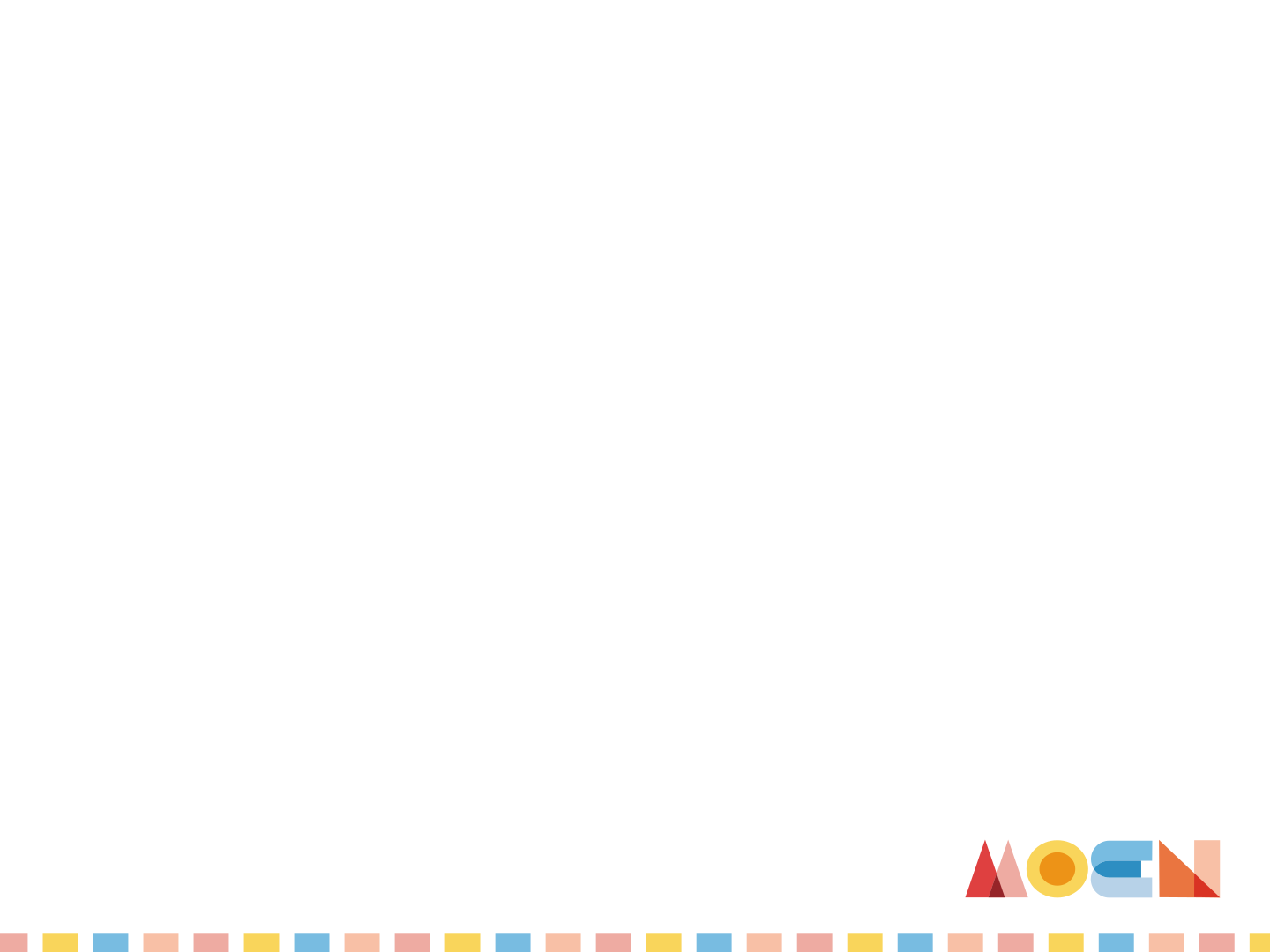 Najtrudniejsze zadania konkursowe w gimnazjum
Narysować wzór elektronowy (kreskowy) cząsteczki chlorowodoru.

 Podać skład jądra atomowego pierwiastka                  o podanej liczbie masowej i znanej  procentowej zawartości elektronów walencyjnych w stosunku do liczby protonów.

 Zapisać reakcję karbidu z wodą.
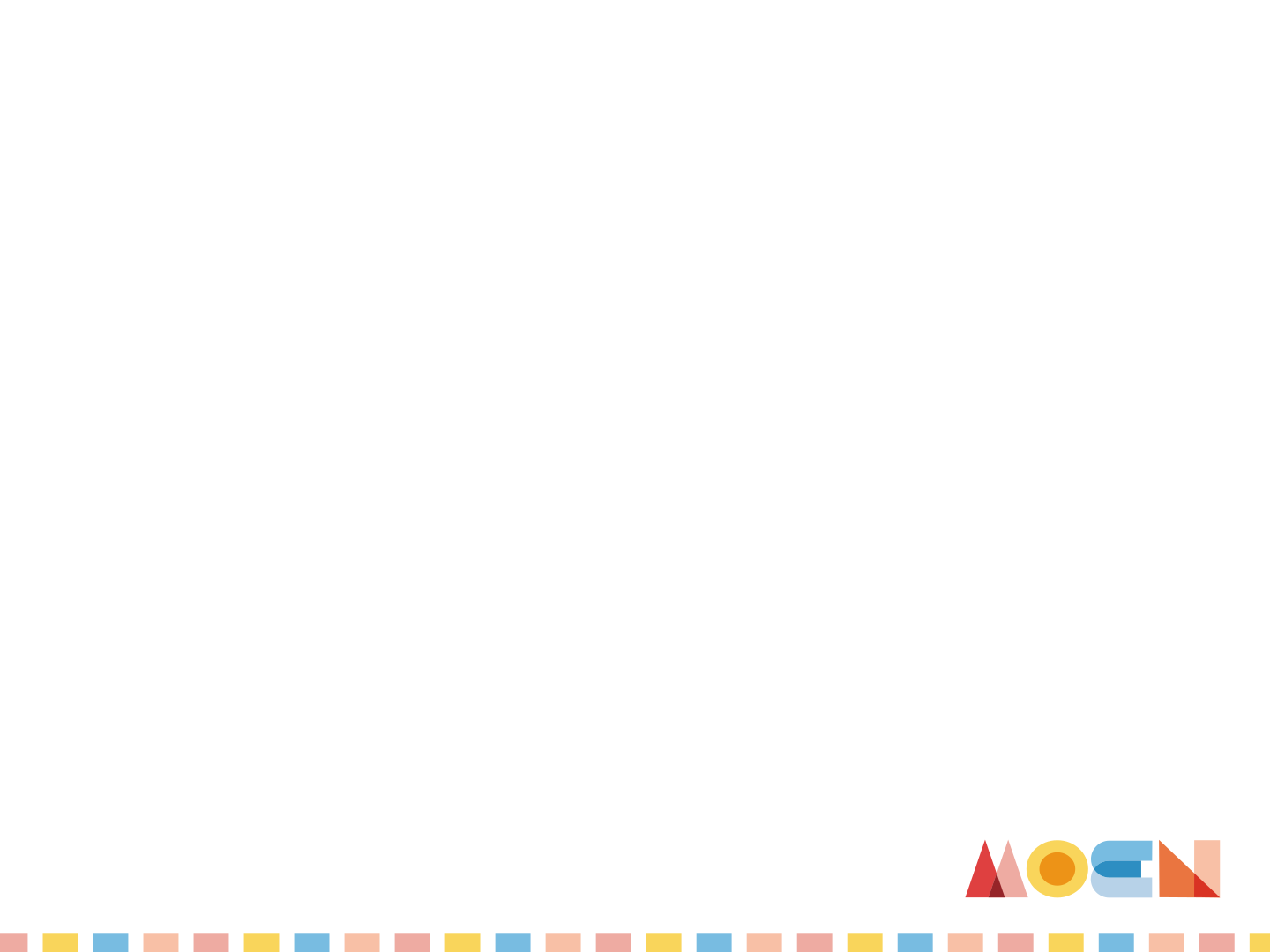 Gratulujemy
Gratulujemy sukcesów uczniom, dziękujemy nauczycielom! 

Organizatorzy konkursu:
Jolanta Nowak
Beata Kolak-Szlęzak
Kamilla Tuzińska